Marketing Your Native Financial Coaching!
Denisse Ruiz, Communications Officer at Oweesta
Agenda
Brief overview of developing a marketing strategy
Breakout Rooms Round 1 – Customer Profiling
Breakout Rooms Round 2 – Marketing Platforms
Addressing Taboos/Stigmas when it Comes to Talking about Money
Marketing Strategy: Identity Goals
Clearly identify goals that will support your overall business plan/strategy
Have practical and measurable goals
Some examples: 
increasing awareness of your products and services
selling more products from a certain supplier
reaching a new customer segment
increase registrations
Marketing Strategy: Profiling Potential Clients
Develop profiles of customers you’re targeting and identify their needs
Define the ‘ideal customer(s)’ through a buyer persona
This persona is developed based on market research or based on knowledge of the area
Ex of a Buyer Persona: Disney Dreamer Dana
Name: Disney Dreamer Dana
Age: 29
Location: Rez
Occupation: 
Works at the local supermarket

Bio
She is a mom of 2 young kids and works long hours to support her family. She has very little free time. When she is free, she’s too tired and rather would rather watch TV at home than go out. She aspires to take her family to Disneyland one day. She wants to manage her money better and no longer live paycheck to paycheck.
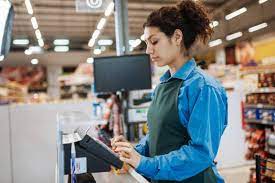 Motivations
Finds ways /opportunities that don’t require her to work as much
Convenience/Flexibility
No Cost
Going to Disneyland!

Goals for taking a financial literacy class
Save $5000 by the end of the year
Afford a vacation with her family
Not live paycheck to paycheck

Frustrations related to taking a class
Feels like she’s already overburdened
Barely has time to spend with her kids as is
She was never a good student in school
Marketing Strategy: Resources to Plug Your Services
What do you have at your disposal (or can create and manage) to sell your products?
Word of mouth
Social Media
Website
Flyers
Newspaper
How will you measure the performance of each platform?
Breakout Room 1
Create buyer personas 
Notetaker is person with shortest hair
25 mins
Group Breakdown:
Group 1 – Low Credit Score Larry
Larry has raked up some credit card debt in the past few years. He doesn’t see a way out of it right now. He was too proud to get help but now the problem is out of hand and he’s getting calls from collections agencies. He feels his needs are urgent!
Group 2 – Off the Grid Oscar
Oscar is older. He doesn’t have social media, uses a flip phone still, and most likely keep his money in his mattress. He doesn’t see the need for financial literacy and is a bit trustful of you (why are you asking him about money if not to rob him?). His daughter keeps encouraging him to take a course so he can be set up for retirement.
Breakout Room 1
Group Breakdown:
Group 3 – Luxury Items Lisa
Lisa is young and is all over social media. She sees other influencers her age with fancy cars and nice clothes. She just got her first job and is so excited about buying her first car; it’s going to a nice car with a monthly payment of $550. Your CDFI has a policy that they will only do loans if clients do a course first so she’s begrudgingly doing the class. 
Group 4 – Hopes to Buy a Home Hope 
Hope has always dreamed of buying a home. She has a little of money saved up and a stable job. She wants to preemptively talk to you about how to reach her goal.
Addressing Taboos
Why don’t people want to talk about money? Or seek help with money management?
Menti: https://www.menti.com/dxruy9izcb
How can we frame financial literacy positively?